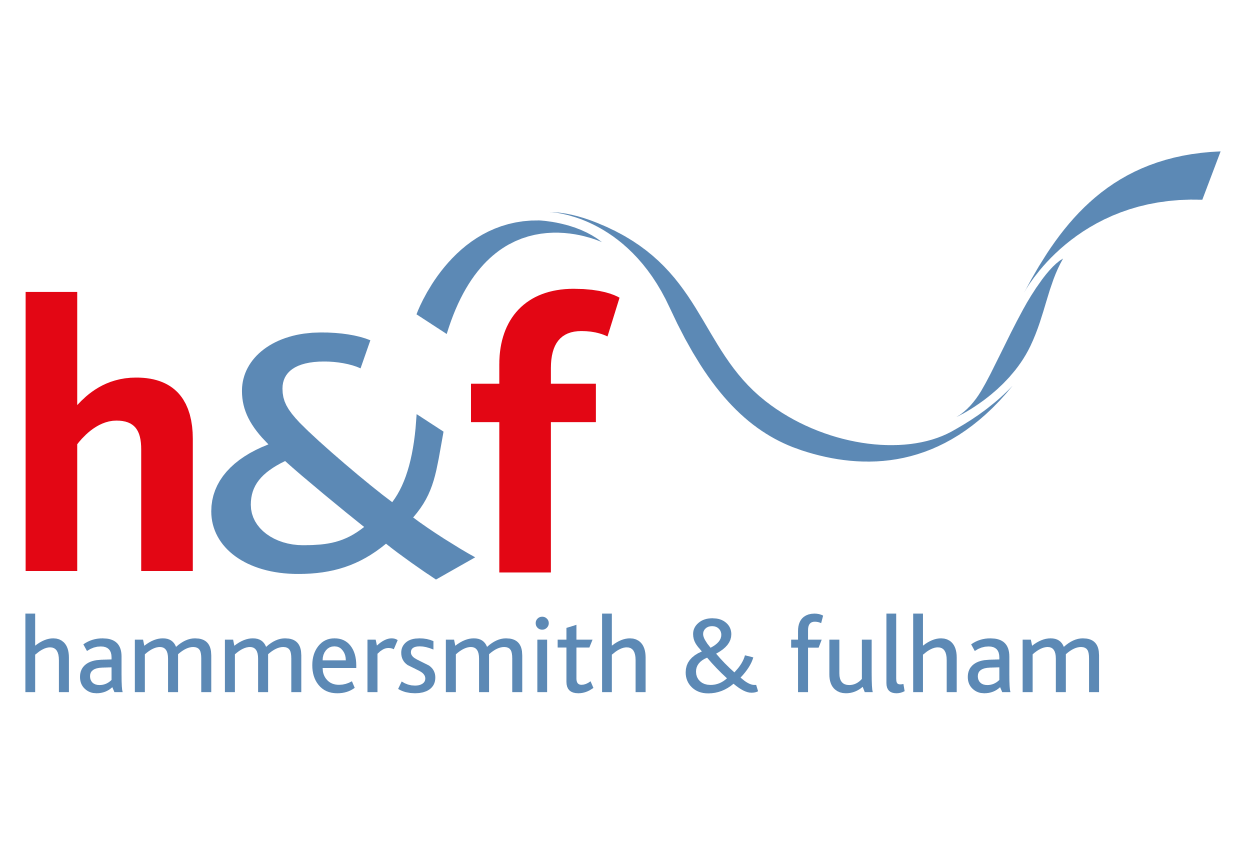 How to validate an eligibility code on Synergy
Log onto the Synergy Provider Portal:
Home (servelec-synergy.com)
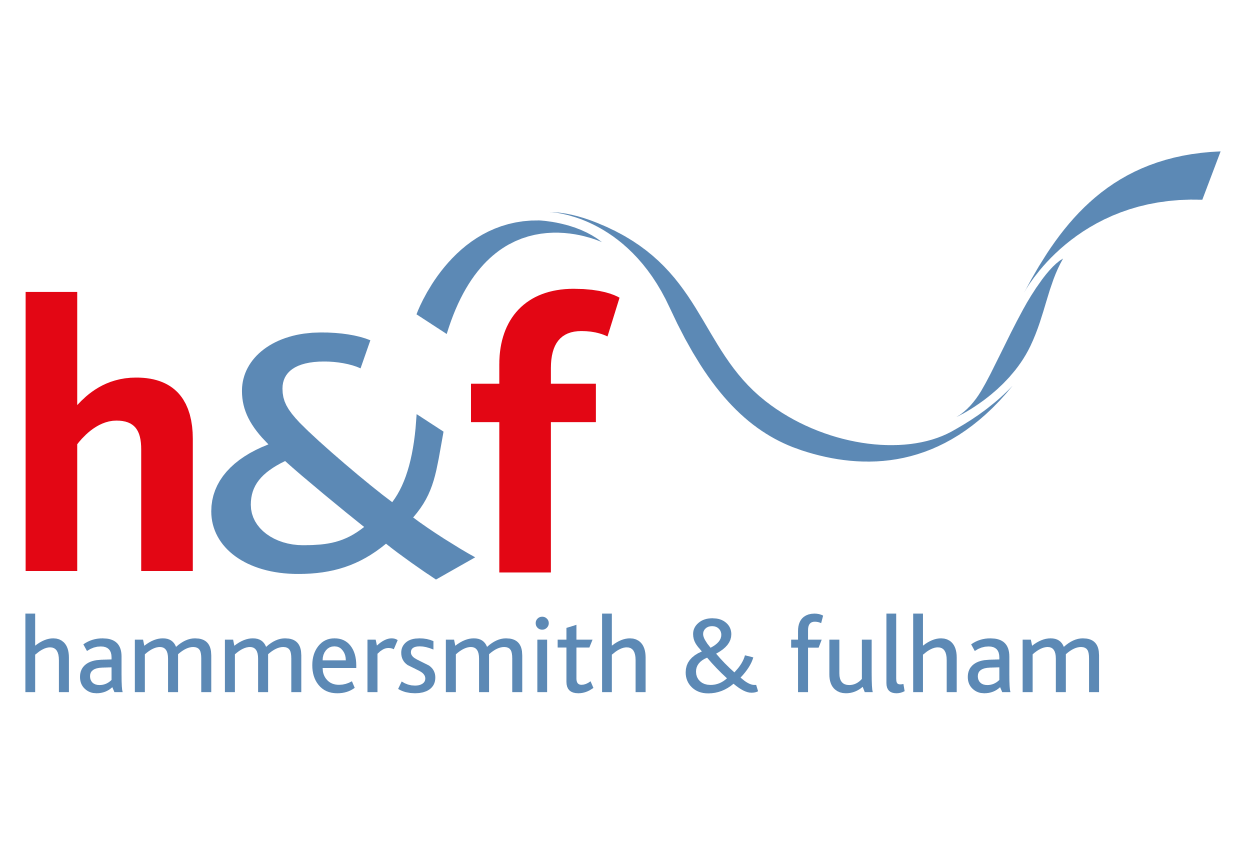 INTRODUCTION
The Difference between eligibility codes and reference number
Accessing the Synergy Provider Portal
Validating eligibility codes through eligibility checker
Results and Actions
Additional Support and Contact Information
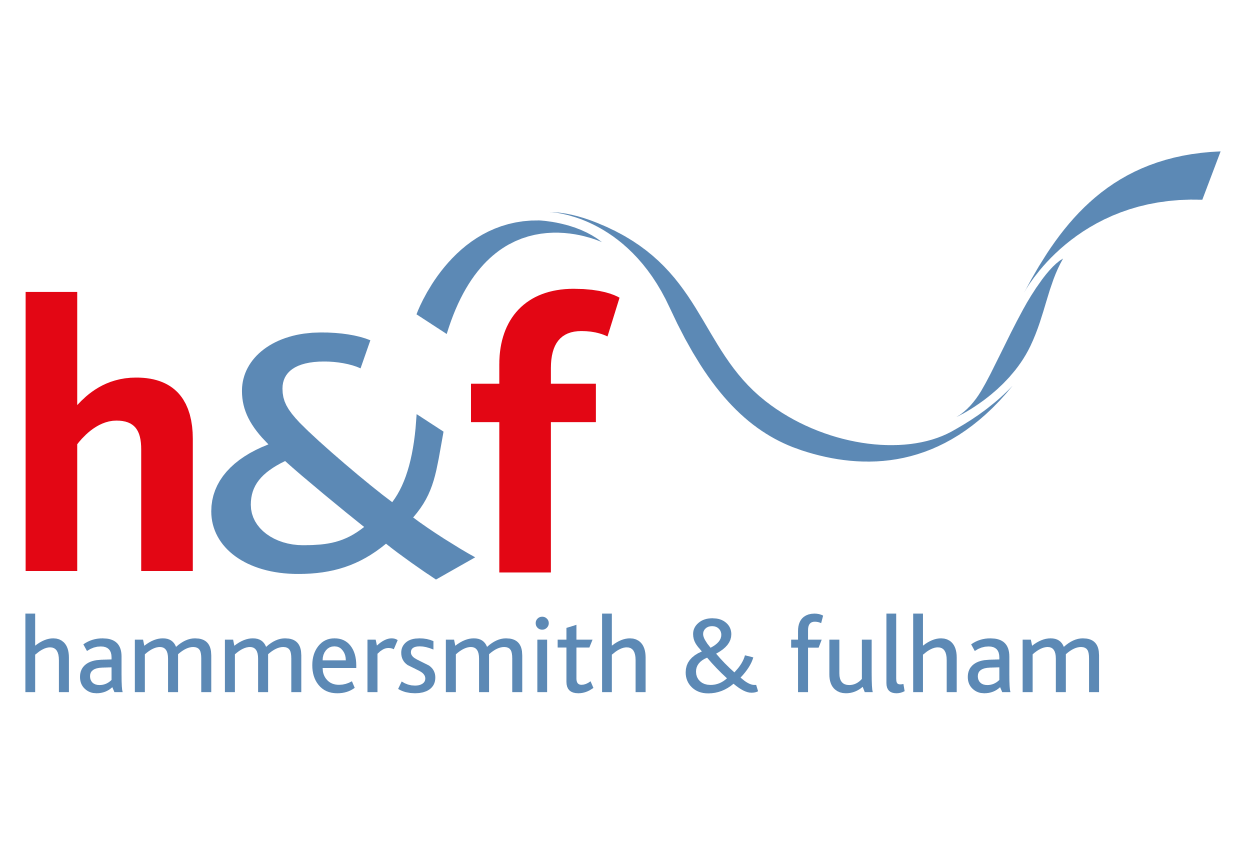 ELIGIBILITY CRITERIA
Eligibility criteria and further information
The eligibility criteria are different depending on whether you are applying for 2-year-old funding for working families or for those receiving some form of government support.

For working families
For working families, they must apply through Government website Apply for free childcare if you're working - GOV.UK (www.gov.uk) and they will receive eligibility code with 11 numbers.

For families receiving some form of government support
About the 2-year-old funding for families receiving some form of government support the application process is different in Hammersmith and Fulham. 
Parents must apply through Synergy Portal Parent Portal: Home (servelec-synergy.com) on our website and receive a reference number in an email from H&F EY Team.
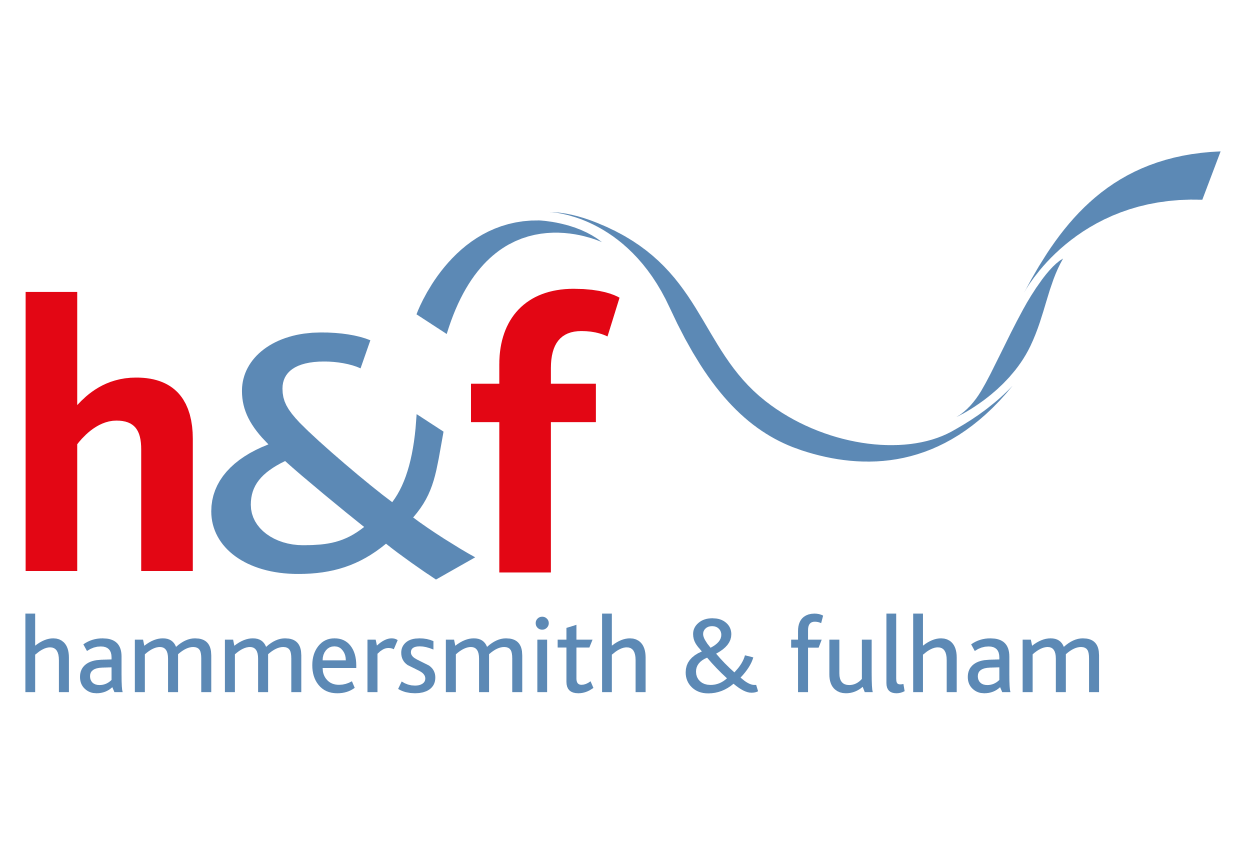 ACCESSING THE SYNERGY PROVIDER PORTAL
Logging In Successfully - Home (servelec-synergy.com)
Navigating to the Childcare/Service Provider Section
Selecting Your School and Proceeding
Accessing Eligibility Checker and Funding Information
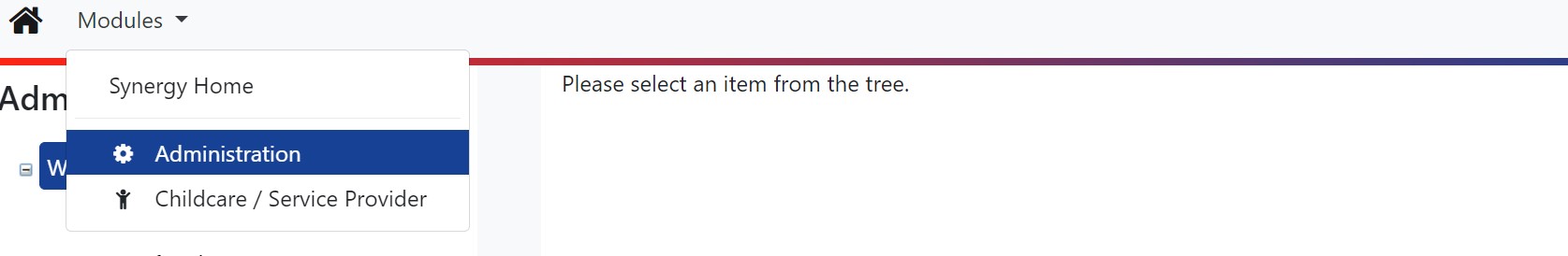 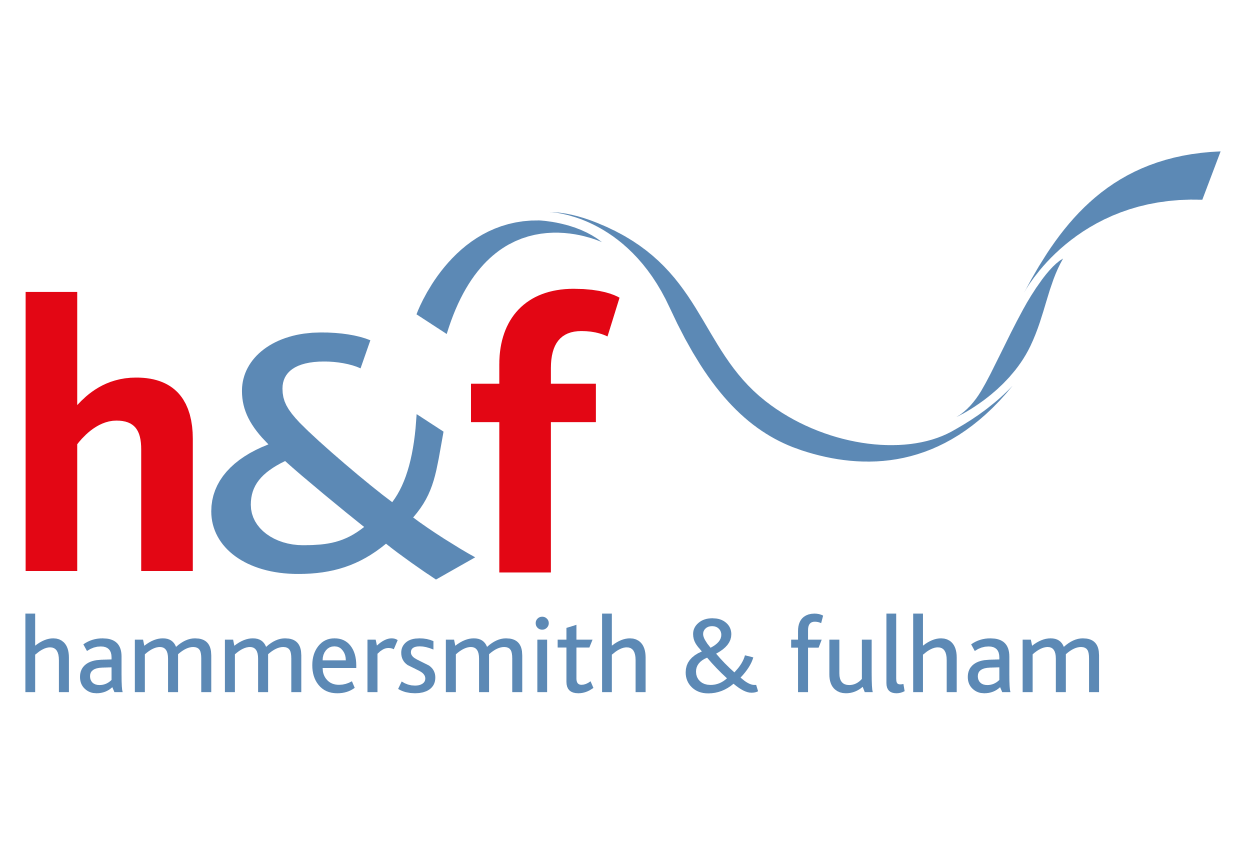 ACCESSING THE SYNERGY PROVIDER PORTAL
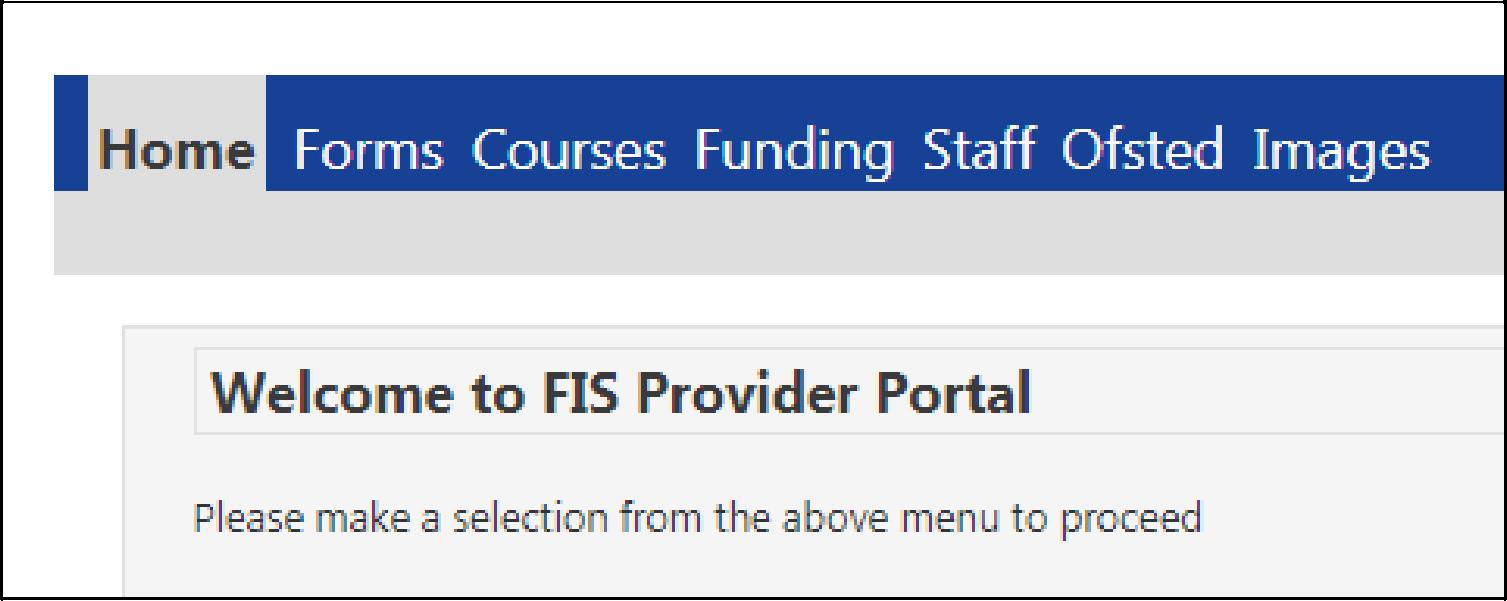 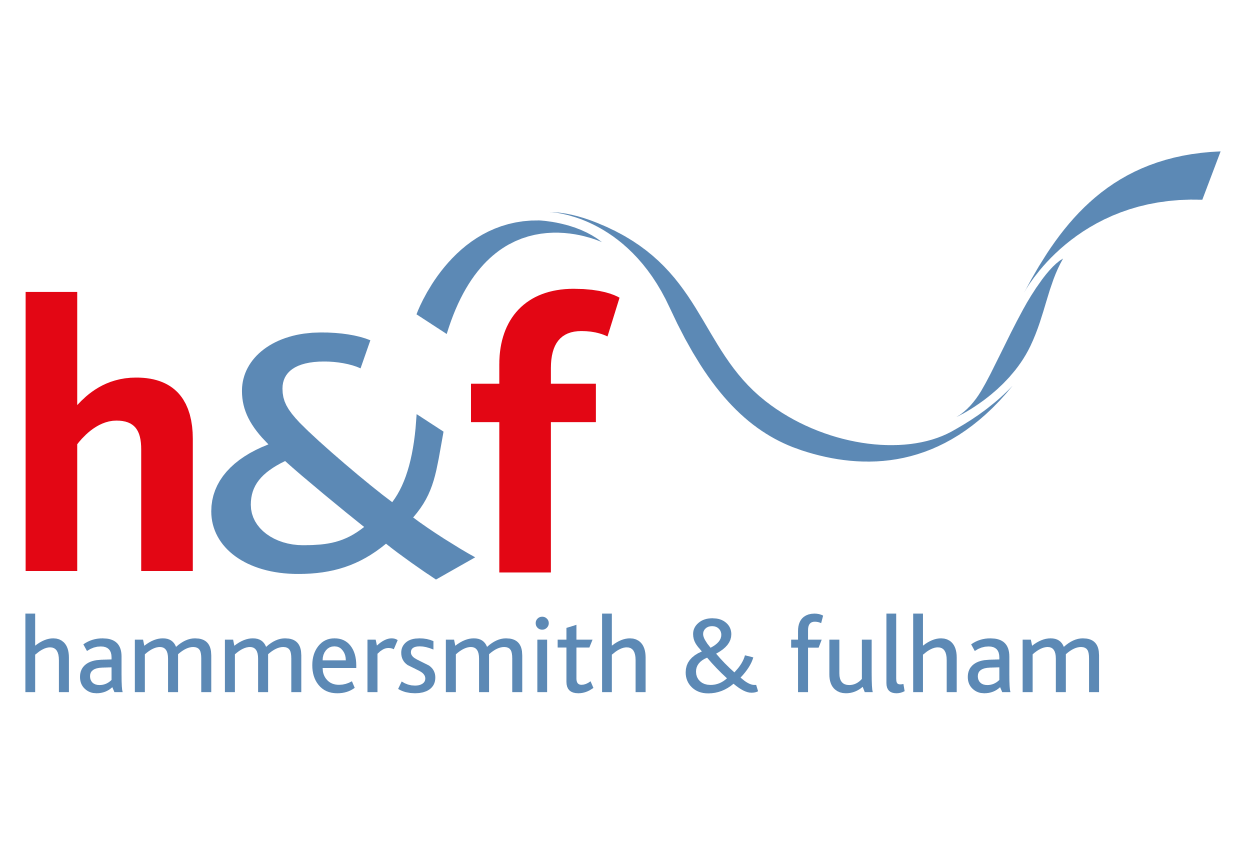 Once you have selected your School the following screen will pop up with the following options:
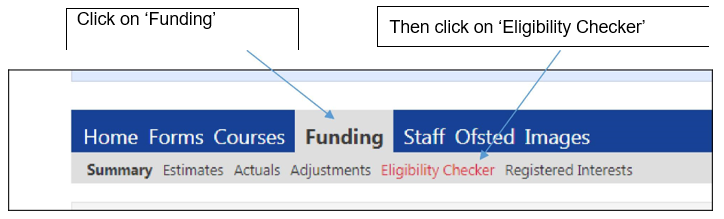 Other areas of the portal are used by childcare providers, and you will not need to use these.
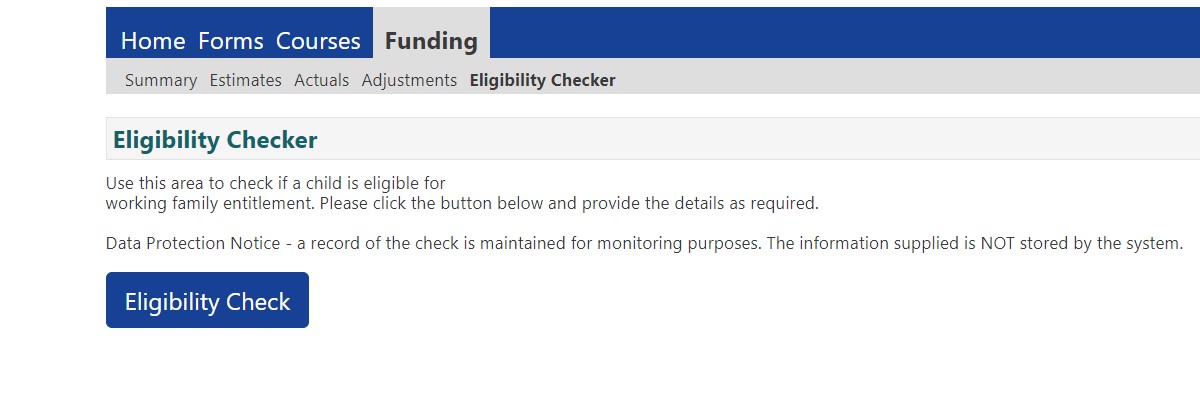 Once you have clicked on ‘Eligibility Checker’ you will see this screen. 

Click on the blue box ‘Eligibility Check’
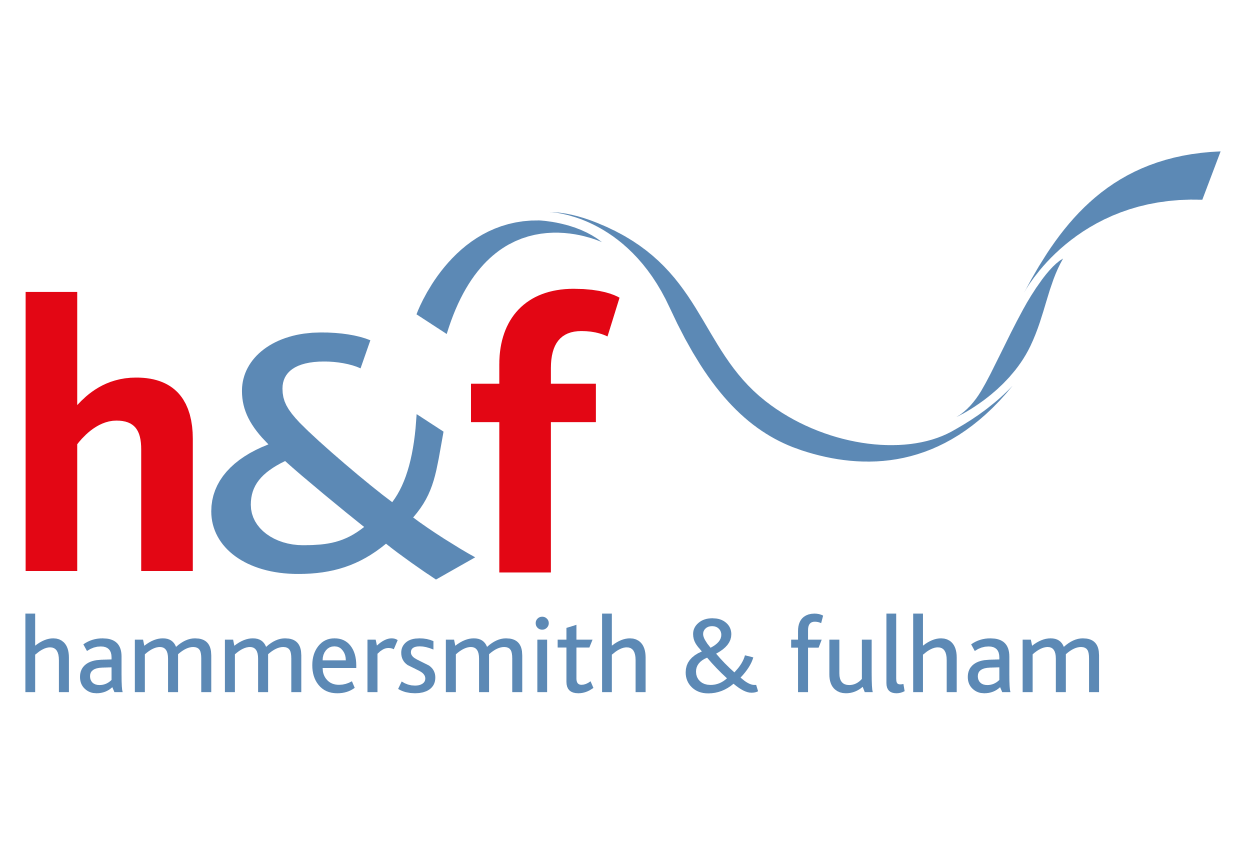 When the next screen pops up. Complete the boxes with the parent’s information to get an instant response on the validity of the 30 hour code.
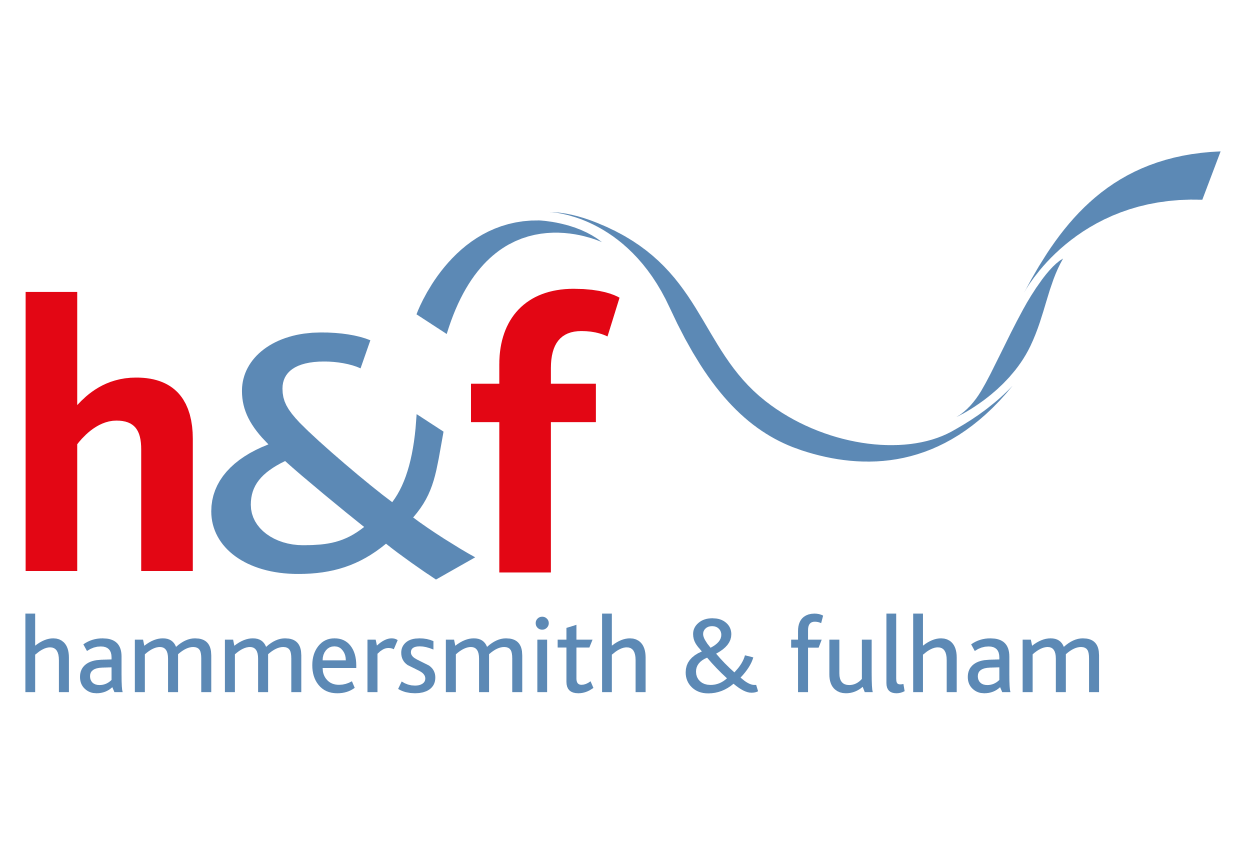 RESULTS
Valid code – if a parent’s code is valid the results will show as below accompanied with a green tick:
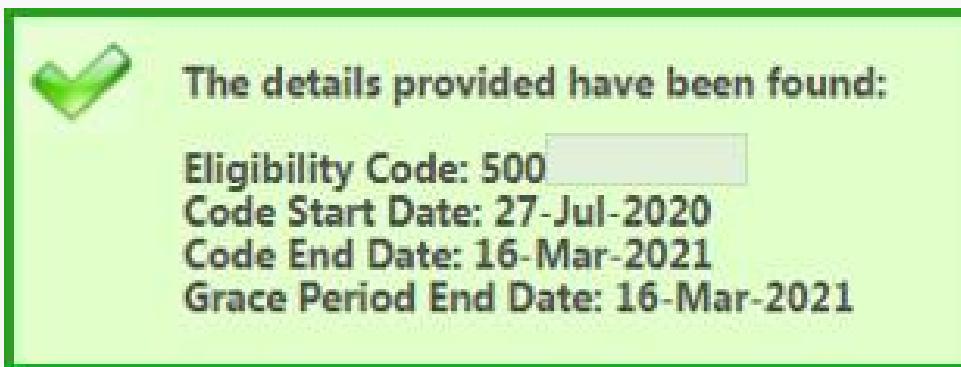 With eligible results you will see three sets of dates. These are:
*This does not necessarily mean the child can start from this date. A parent can start claiming their working family entitlement the term after their child’s third birthday or following the term after their eligibility code was issued (whichever is later).
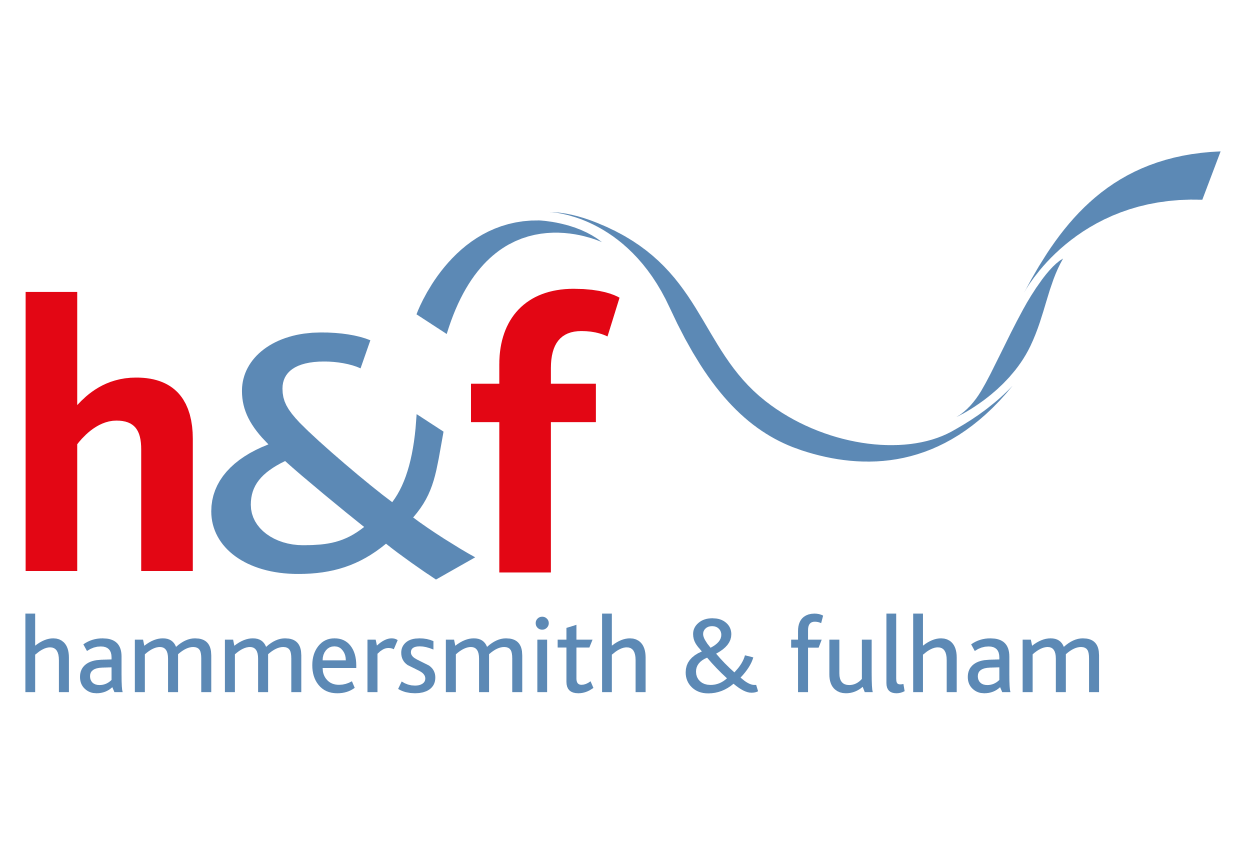 NOT ELIGIBLE RESULT
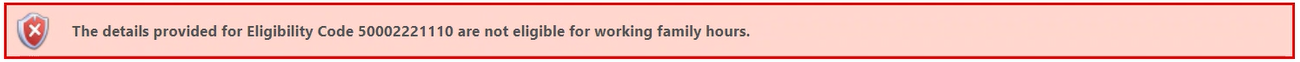 Another reason could be some of the details were not correct i.e. National Insurance number,  date of birth etc. either they were provided incorrectly or were input incorrectly. Please re-check and try again.

If the result is ‘not eligible’ this may be because the parent has lost eligibility due to a change in their circumstance or they have failed to re-confirm their code on time.

Important – if the result is still `not eligible’ after checking the parent’s information you cannot offer the working family entitlement.
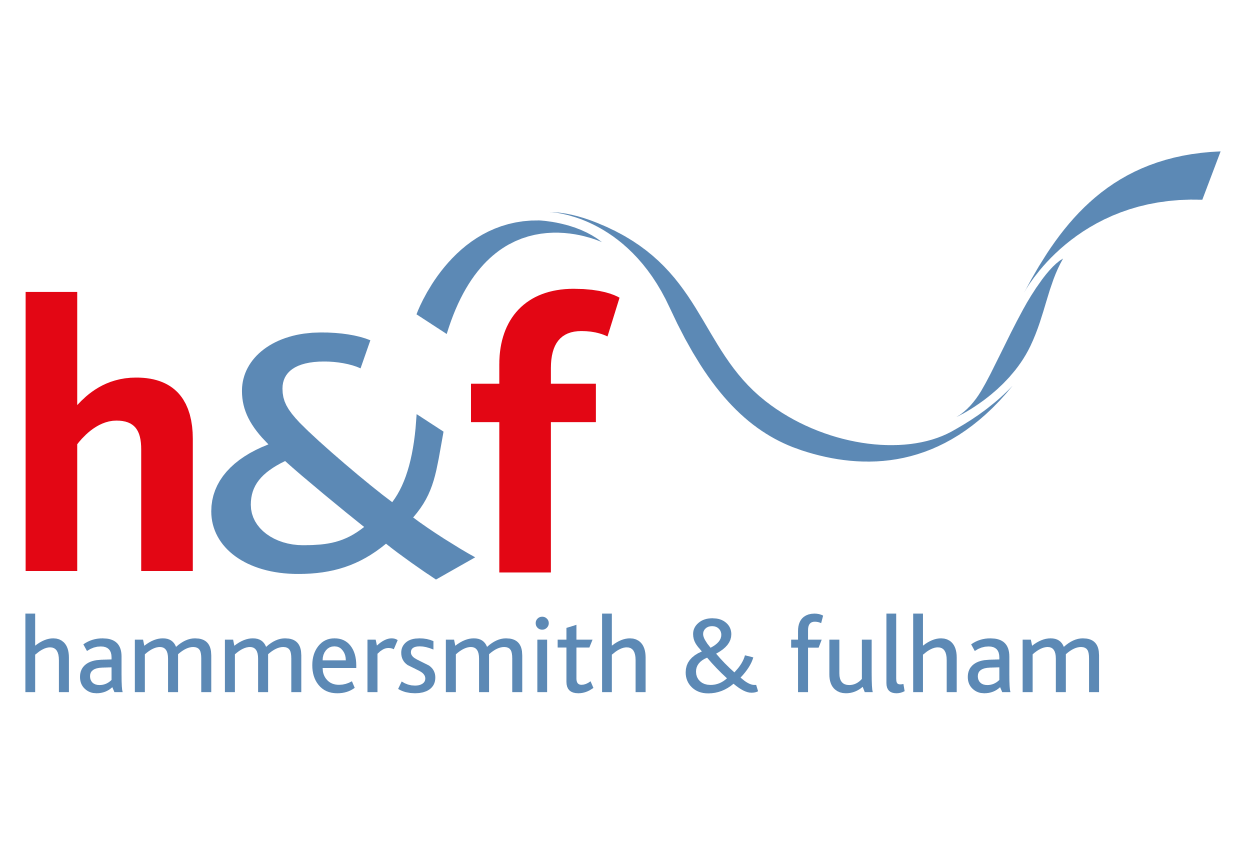 SIGN OUT
NB If any employee with login details leaves your setting you will need to notify a member of the funding team immediately to disable their access to the system.

For further support please contact EY Team.
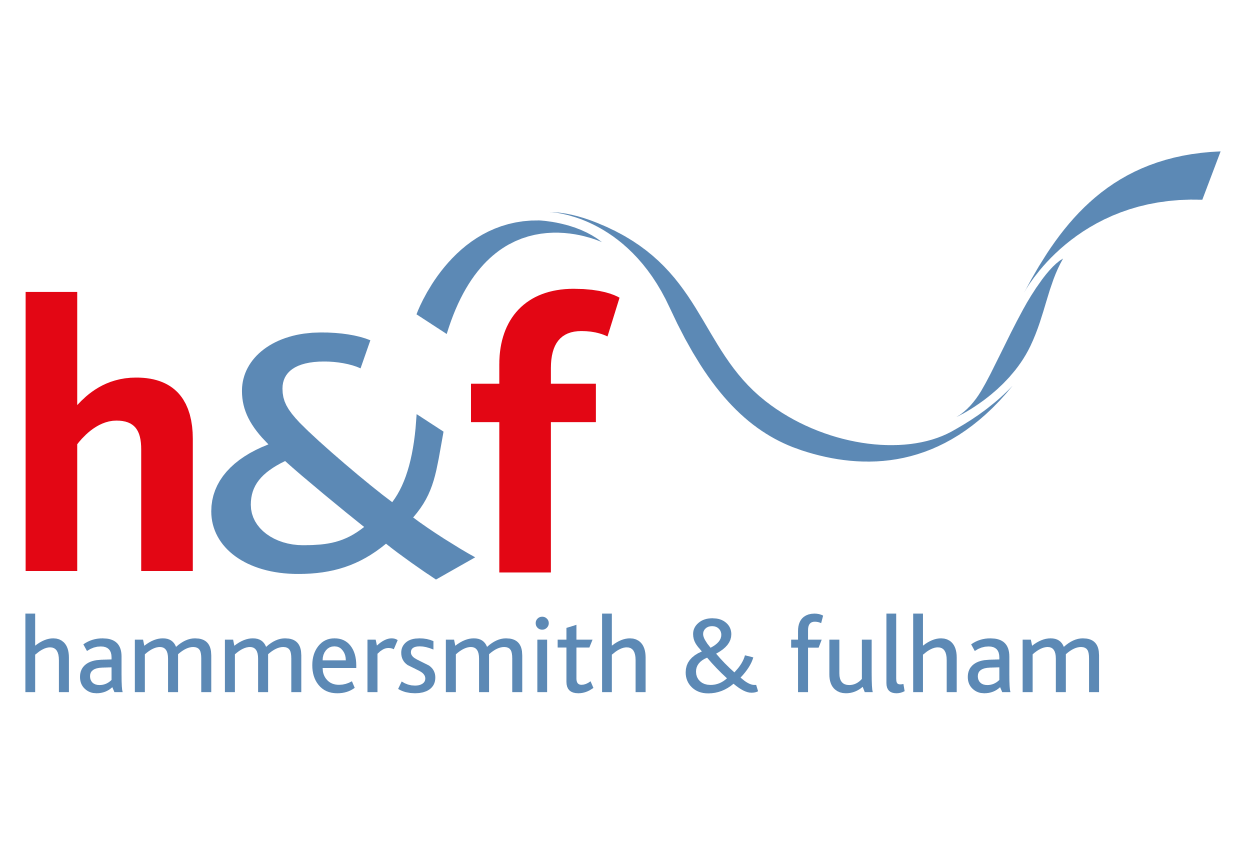